TALLER DE COMPRENSIÓN 18
SECUENCIO  UNA FÁBULA
24-07-2024
3° BÁSICO
Leamos la siguiente fábula:
EL VIEJO TRUCO
El zorzal estaba muerto de sed. De repente encontró una botella con agua. Pero la botella no estaba llena. 
De repente, el zorzal tuvo una buena idea. Voló hasta un montón de piedras. Tomó una piedra chica y luego la dejó caer adentro de la botella. Repitió varias veces la operación. Al cabo de un rato, la botella estaba llena de piedras al fondo. El agua llegaba hasta arriba. El zorzal pudo tomar toda el agua que quiso. 
Un gorrión que pasaba por ahí quiso burlarse del zorzal. - ¿Con que usando el viejo truco de las piedrecitas? Eso es más conocido que los perros nuevos. - Pero se me ocurrió a mí solo respondió el zorzal, tomando un buen trago de agua. 
Moraleja: No desmerecer los logros de los demás ni ser envidiosos.
¿A qué corresponde lo destacado en rojo?¿Qué es lo que está destacado en amarillo?¿Qué está destacado en verde?¿Qué está destacado en celeste?¿Qué está destacado en morado?
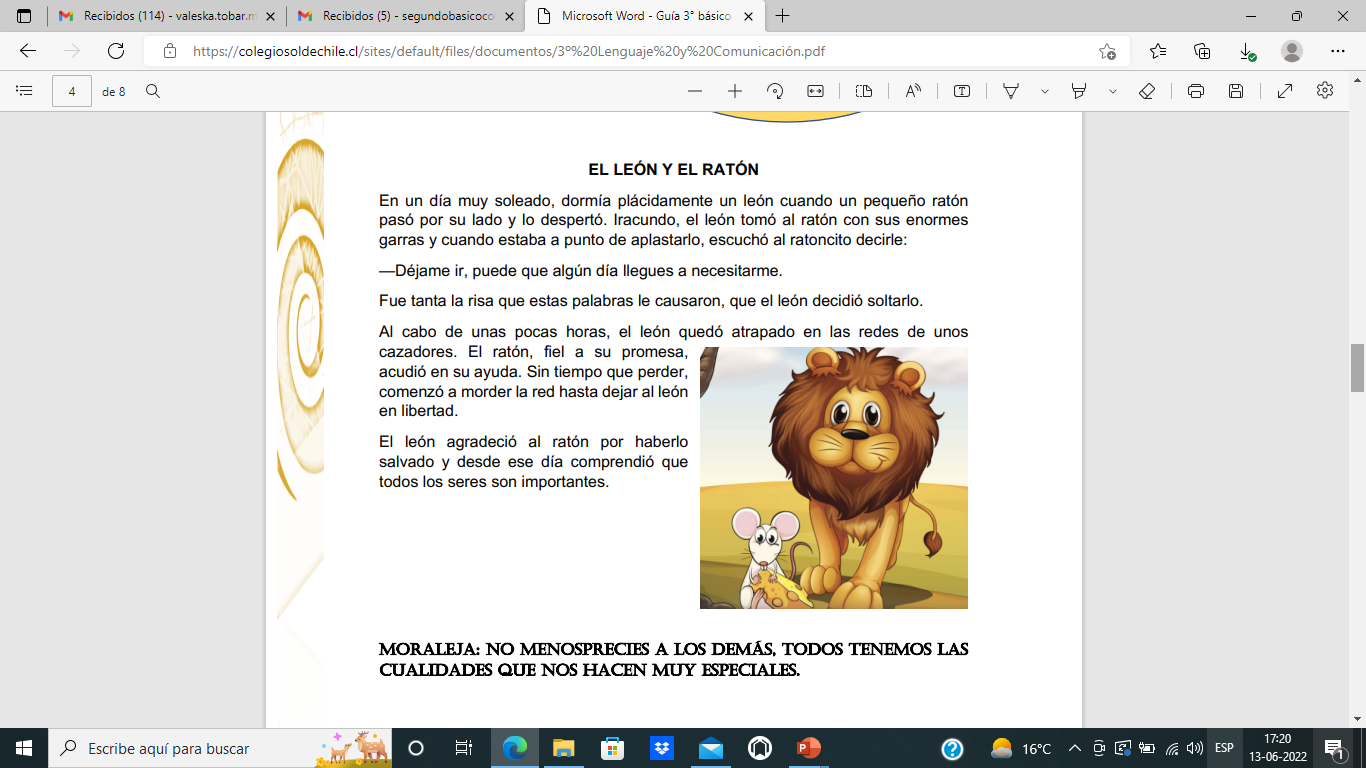 Leamos la siguiente fábula:
Destaca de rojo a los personajes.
Destaca de amarillo el inicio.
Destaca de verde el desarrollo.
Destaca de celeste el desenlace.
Destaca de rosado la moraleja.
Responde:
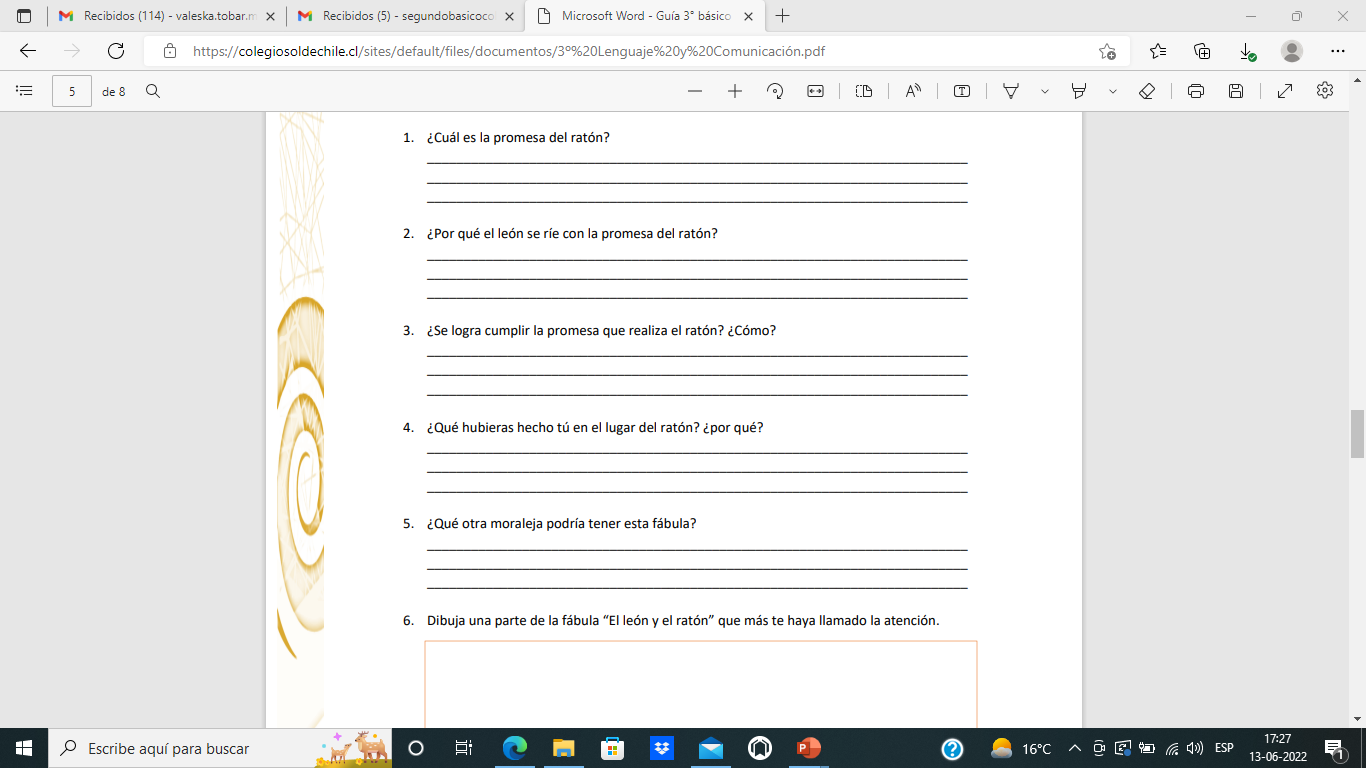